Do 2: Periodic Trends and Reactivity
SSI
Think
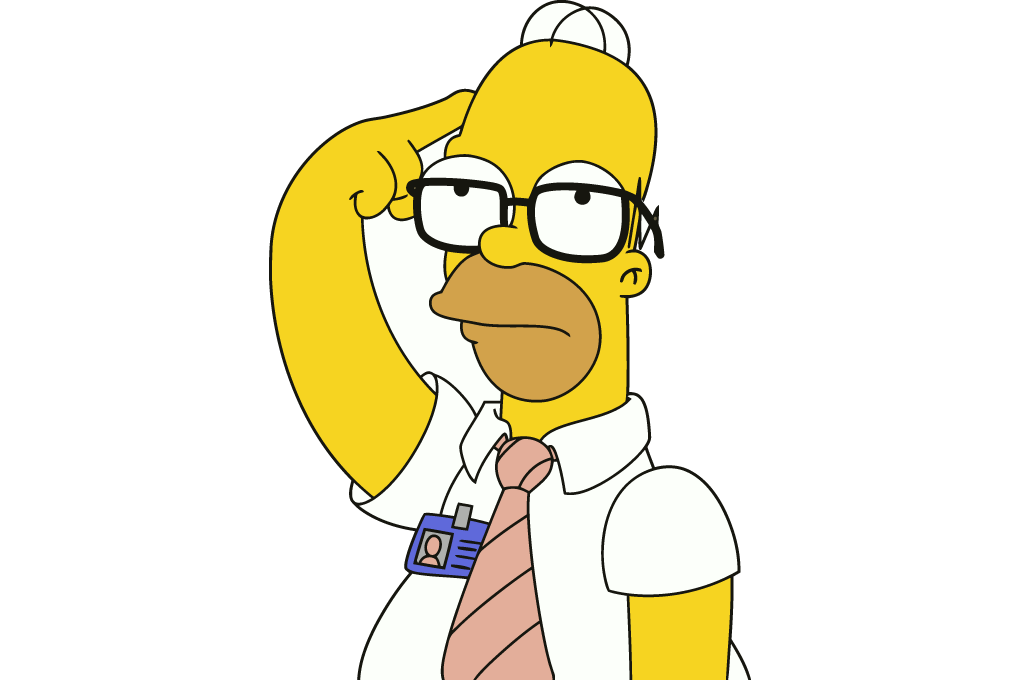 Does the PT have any sort of pattern or system to its design?
If so, give some examples.
Question
What is the trend or pattern of elements going from left to right on the Periodic table?
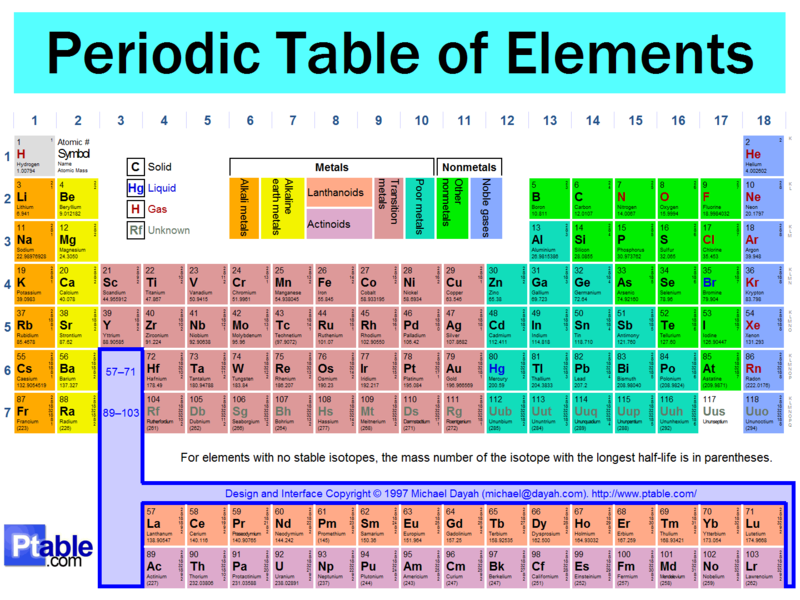 Relevance
The Periodic Table is a useful tool for scientists to predict properties and reactions. This investigation will reveal some of the patterns.
Variables
IV(MV): Element’s placement on PT

DV/RV: Outcome, reaction when element is tested

CV: constants in the procedures
Hypothesis
If an element is chosen based on its location on the PT, then the reaction of the element under  specific testing procedures can be predicted, because of the patterns that exist in the PT.
Material
Safety Considerations
Wear goggles,
Aprons are a choice
Open windows(fumes)
Follow directions
Clean your space and the instruments at the end
Dispose of waste as directed